Bua na Cainte p 91
An Nuacht
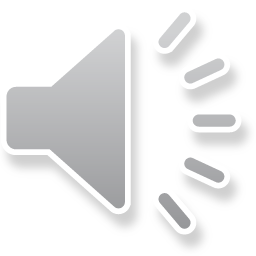 Bua na Cainte p 93
Ag siopadoireacht
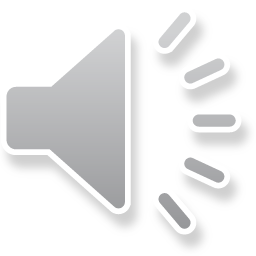 Bua na Cainte p 95
Cé mhéad?
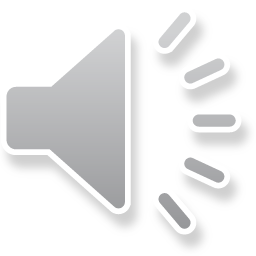